Министерство общего и профессионального образованияСвердловской областиУправление образования Ирбитского муниципального образованияМОУ ДО «Детский экологический центр»
Определение соответствия параметров
микроклимата кабинетов СанПиН
Автор:
Дубских Марина Алексеевна, 
ученица 9 класса 
МОУ «Дубская СОШ»
ЦЕЛЬ ИССЛЕДОВАНИЯ: Определить соответствия  параметров микроклимата кабинетов СанПиНу
Задачи:
 Изучить санитарно - гигиенические требования к учебным кабинетам, подобрать и изучить методику, необходимую для оценки санитарно-гигиенического состояния помещения.
Организовать опытно-экспериментальное исследование основных параметров микроклимата кабинетов.
Проанализировать полученные данные, сделать вывод о соответствии параметров микроклимата кабинетов СанПиНу
Объект исследования:
 микроклимат кабинетов химии и информатики
Предмет исследования: 
Определение соответствия  параметров микроклимата кабинетов химии и информатики СанПиНу
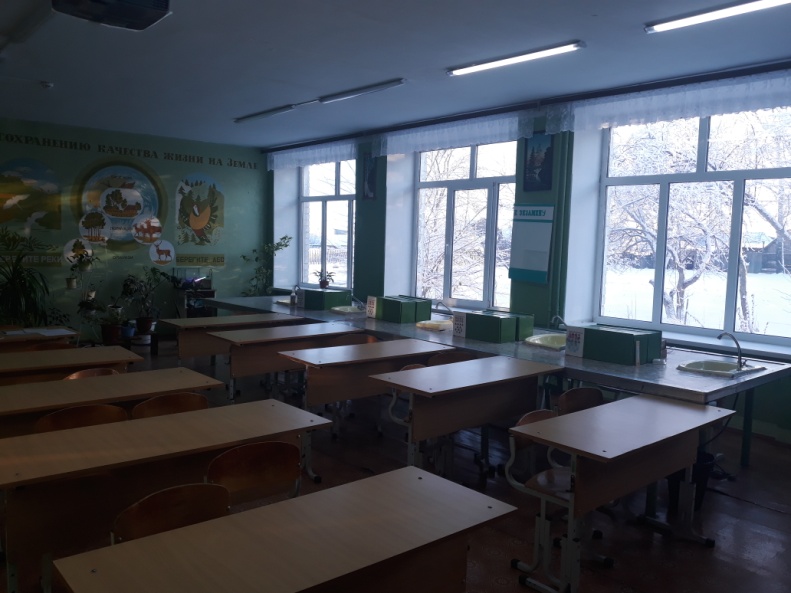 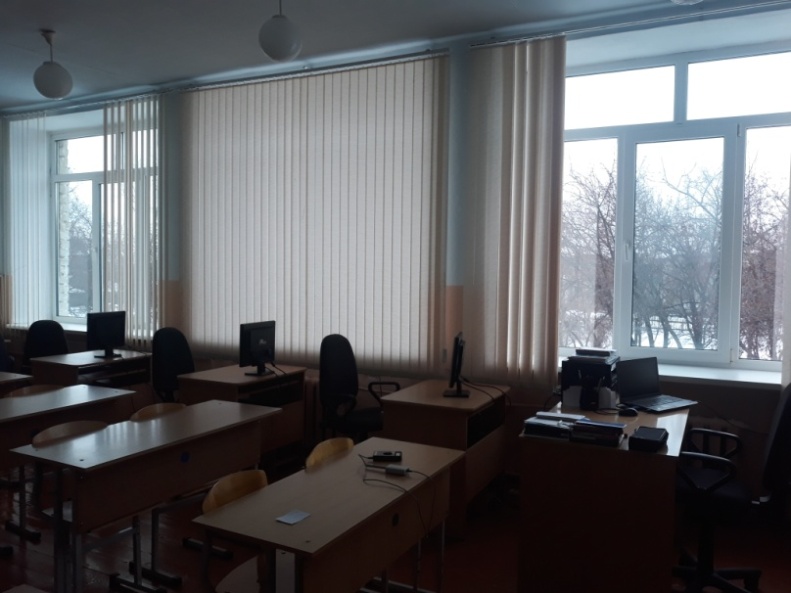 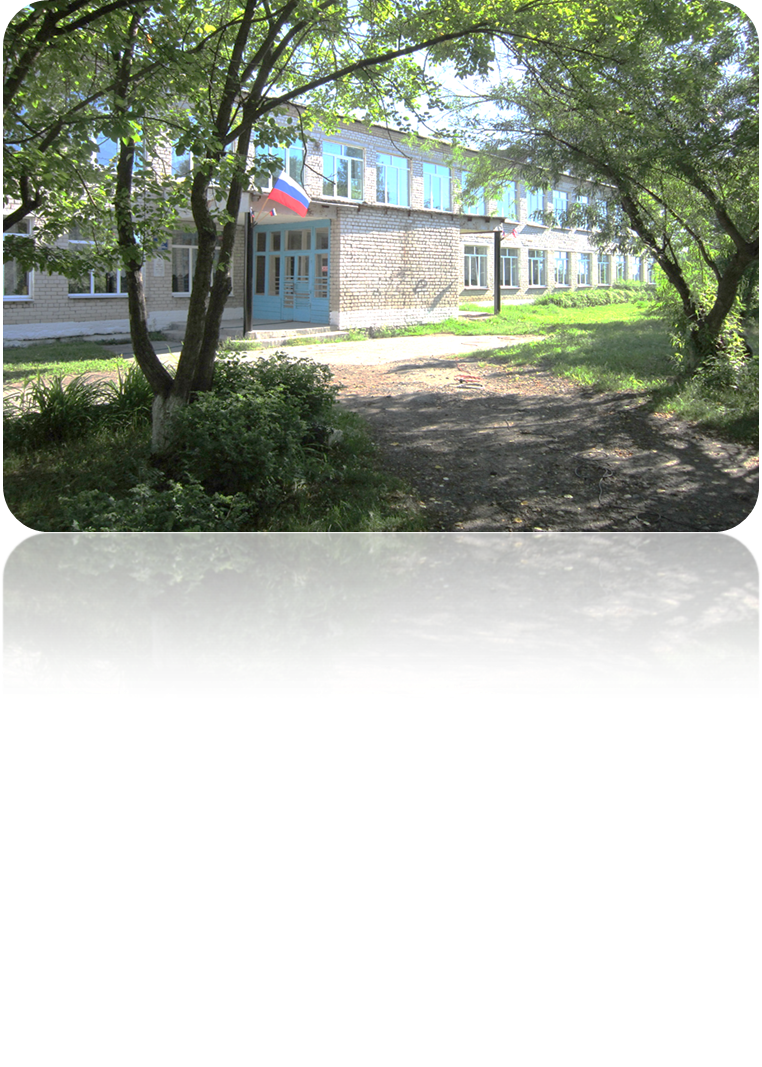 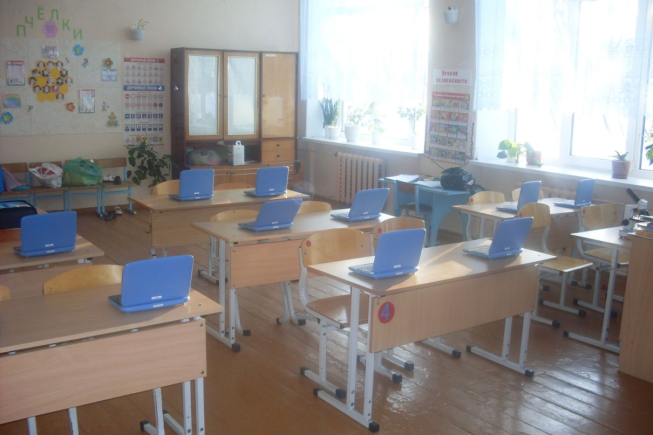 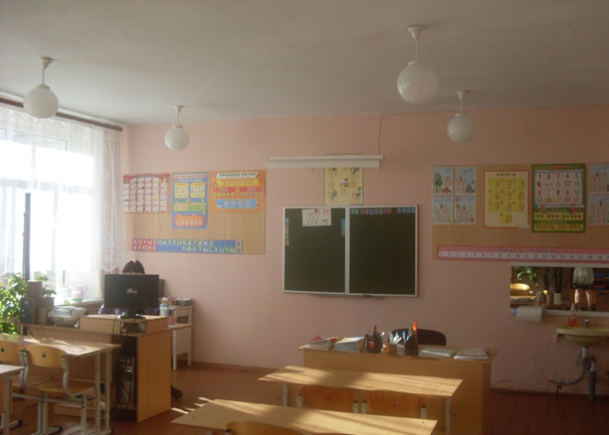 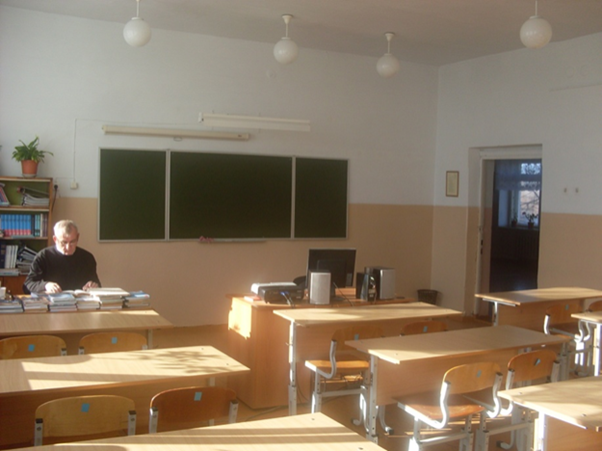 Схема исследования
Этапы исследования
Методы исследования
Гипотеза
Если микроклимат учебных кабинетов не соответствует требованиям СанПиН, то самочувствие и  работоспособность учащихся снижаются.
Результаты наших исследований
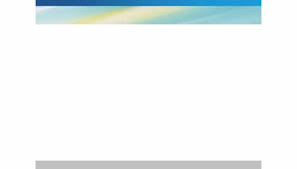 Определение температуры 
воздуха кабинетов
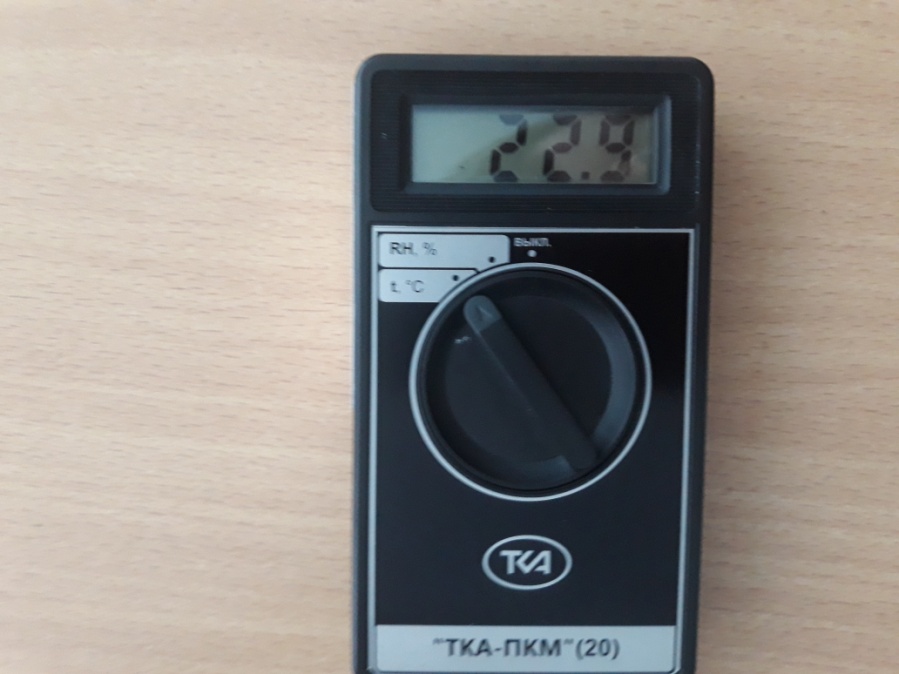 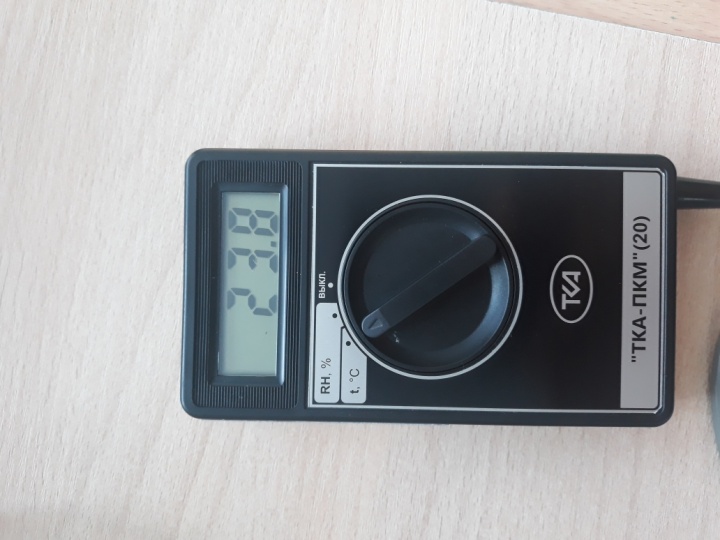 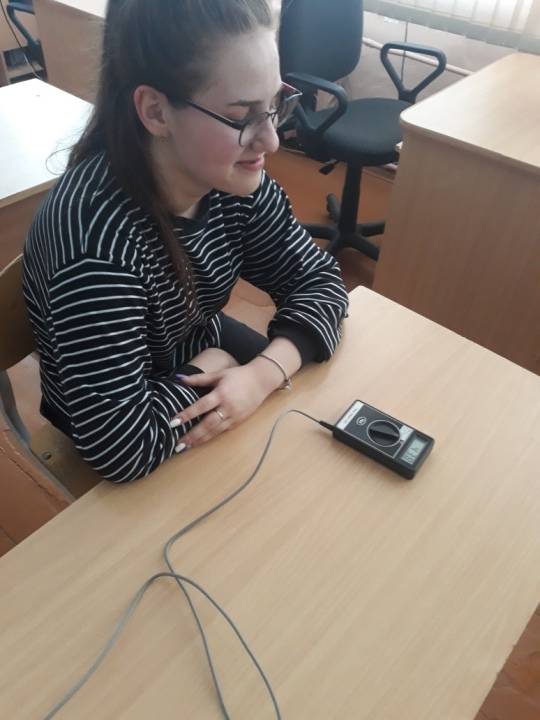 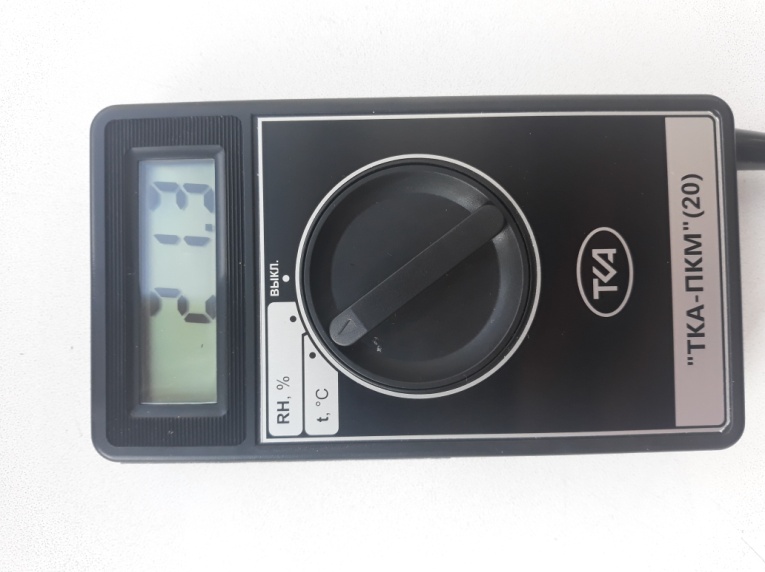 Определение температуры 
воздуха кабинетов
Вывод: температура в исследуемых кабинетах соответствовала нормам, в кабинете химии чуть превышая их
Определение влажности
воздуха кабинетов
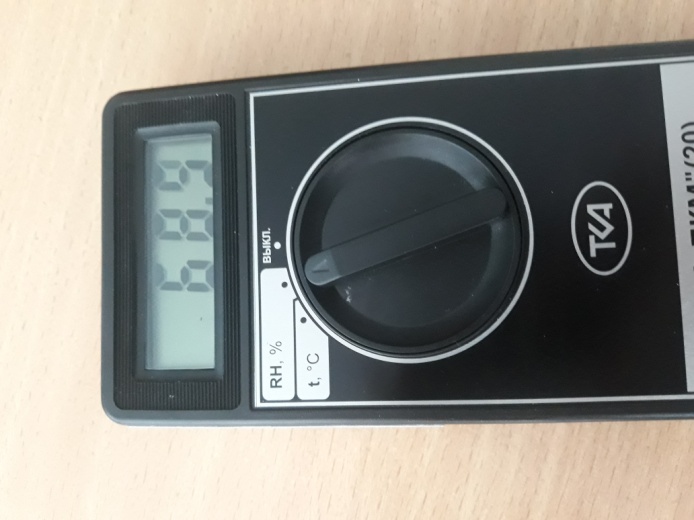 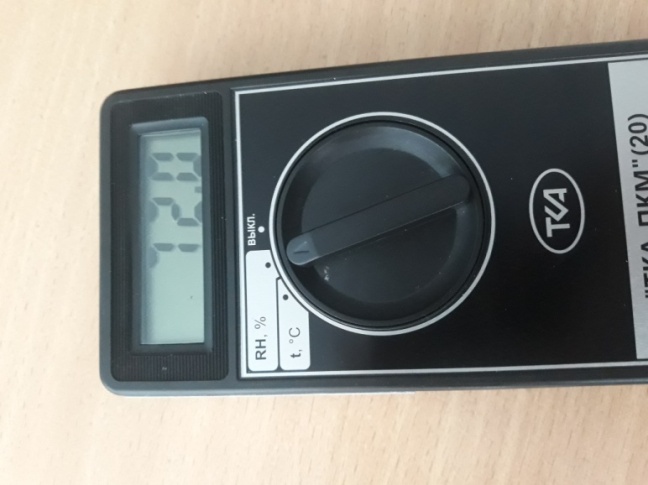 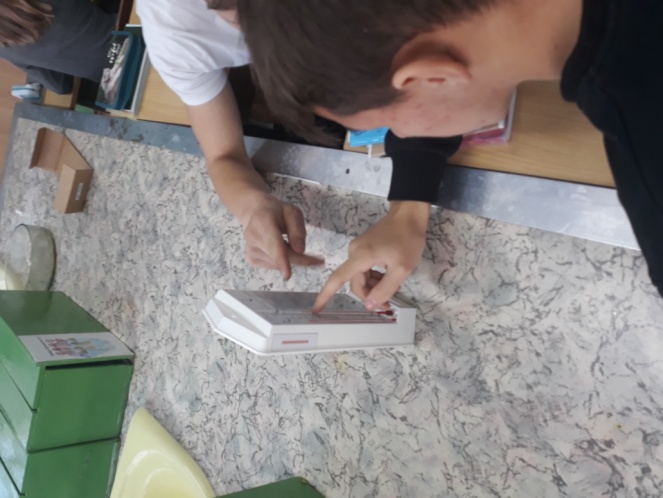 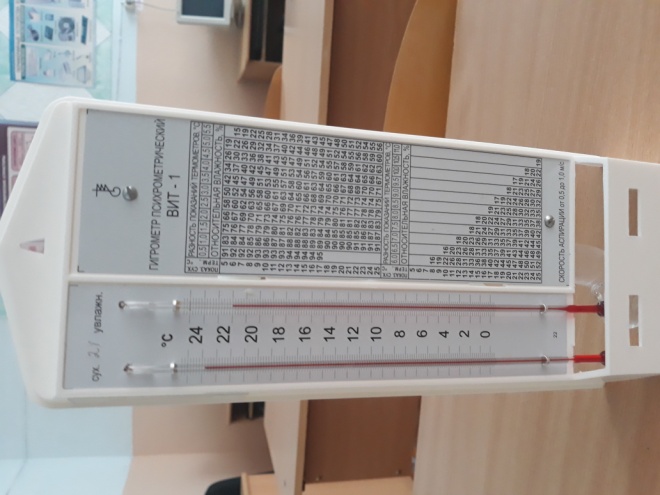 Кабинет 
информатики
Кабинет 
химии
Определение влажности
воздуха кабинетов
Вывод: Относительная влажность воздуха не превышала допустимые показатели в кабинете информатики, но и не была высокой, в кабинете химии влажность превышала гигиенические нормы.
Изучение вентиляционного режима
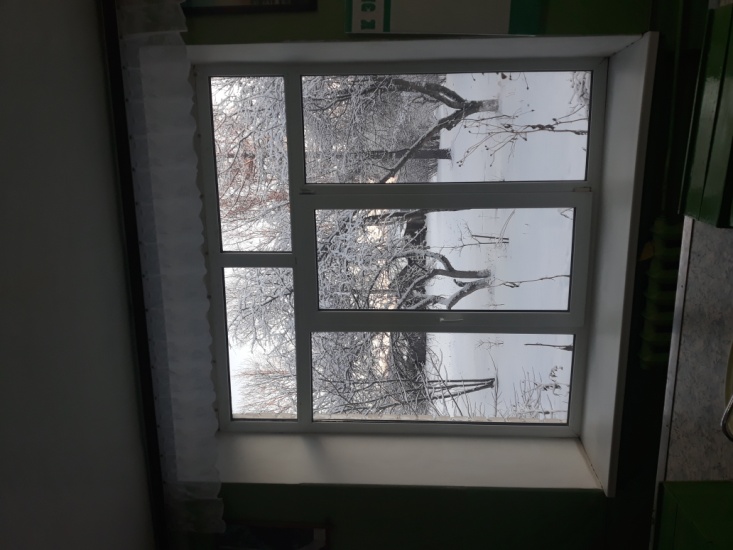 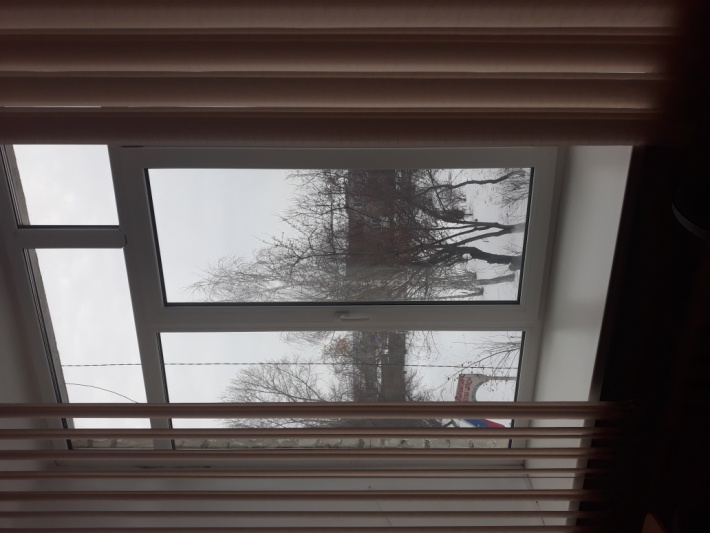 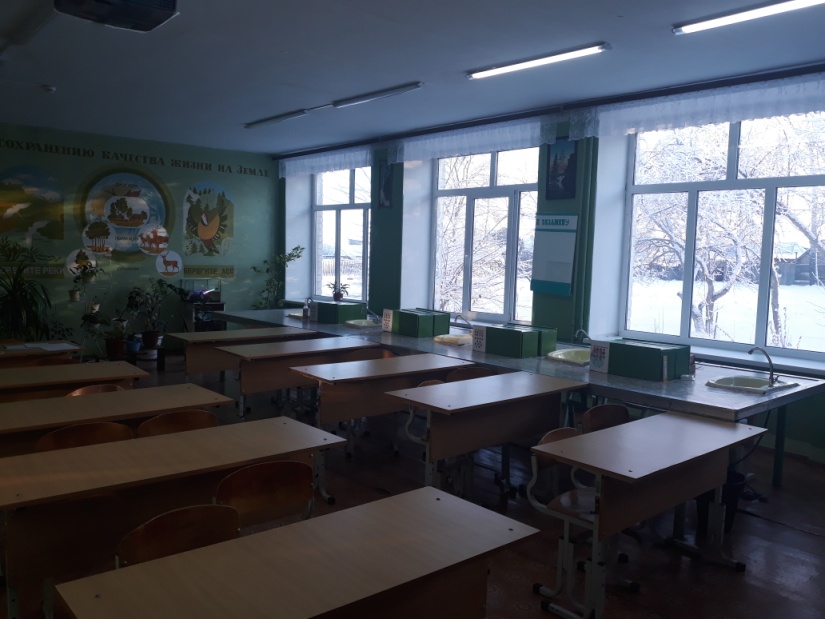 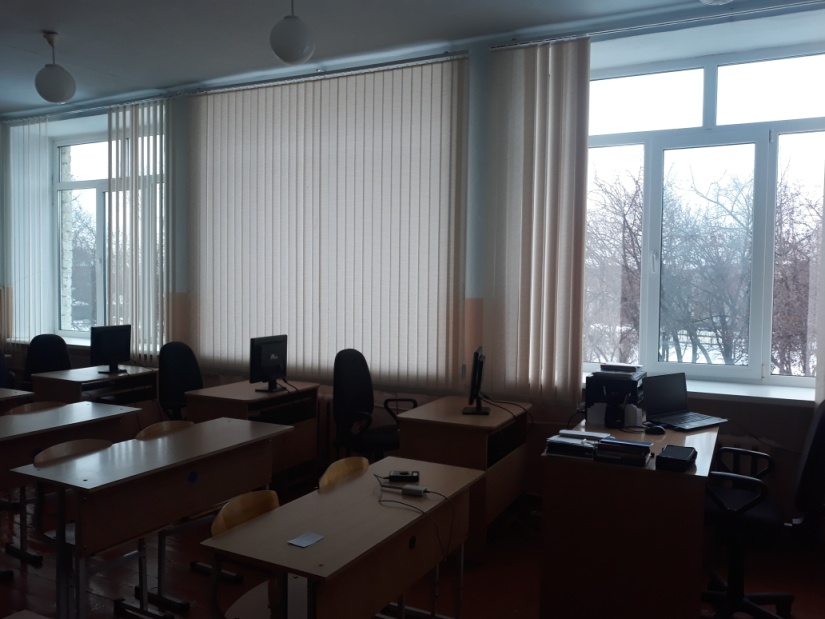 Изучение вентиляционного режима
коэффициент аэрации (проветриваемости). КА = П : п/пгде КА – коэффициент аэрации,П–площадь всех вентиляционных отверстий,п/п – площадь пола.Коэффициент аэрации для учебного помещения должен быть не менее 1/50 площади пола, при условии, что учитываемые отверстия должны открываться не реже, чем один раз в час на 10–15 минут.КА = П : п/п
Изучение вентиляционного режима
Вывод: Кабинеты проветриваются систематически и коэффициент аэрации в кабинете химии составляет 0,03,  в кабинете информатики 0,04, что соответствует санитарно-гигиеническим нормам.
Выводы
В ходе работы мы  изучили санитарно - гигиенические требования к учебным кабинетам, изучили методику, необходимую для оценки санитарно-гигиенического состояния помещения.
Организовали опытно-экспериментальное исследование основных параметров микроклимата кабинетов.
Проанализировали полученные данные, мы пришли к выводу, что кабинеты химии и информатики  соответствуют нормам СанПиН по следующим параметрам: коэффициент аэрации в кабинете химии составляет 0,03,  в кабинете информатики 0,04, что соответствует санитарно-гигиеническим нормам, температура в кабинете информатики соответствовала нормам, но в кабинете химии незначительно превышая их, относительная влажность  воздуха не превышала допустимые показатели в кабинете информатики, в кабинете химии влажность превышала гигиенические нормы, т.к. температура воздуха превышала нормы СаНПин.
Заключение
Подводя итоги проделанной работы, мы считаем, что достигли поставленной цели и выполнили задачи, определенные темой и целью проекта, наша гипотеза подтвердилась: мы доказали, что микроклимат школьных кабинетов соответствует требованиям СанПиН, и самочувствие и  работоспособность учащихся не снижается.   
Исследуя данную проблему, я углубила знания о влиянии температуры, влажности на состояние школьников.
В процессе проведения работы мы узнали, что существуют определённые санитарно – гигиенические нормы, предъявляемые к учебным кабинетам.  
Чтобы снизить отрицательные параметры на здоровье учащихся, советуем соблюдать режим проветривания кабинета с целью сохранения благоприятного микроклимата. 
Работа нами не закончена. Мы планируем определить влияние освещенности, озеленение, оборудование кабинетов и размещение школьной мебели.
Спасибо за внимание!